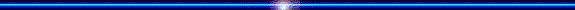 PHÒNG GIÁO DỤC VÀ ĐÀO TẠO HUYỆN CHÂU ĐỨC
TRƯỜNG THCS QUANG TRUNG
TOÁN 6: CHÂN TRỜI SÁNG TẠO
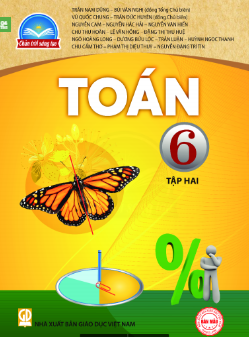 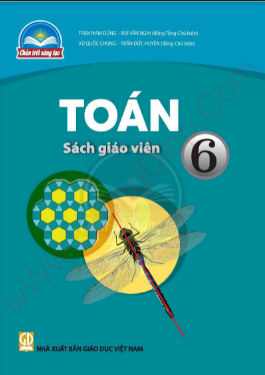 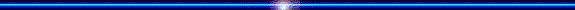 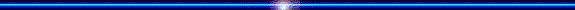 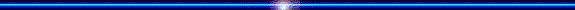 KHỞI ĐỘNG
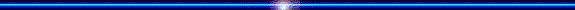 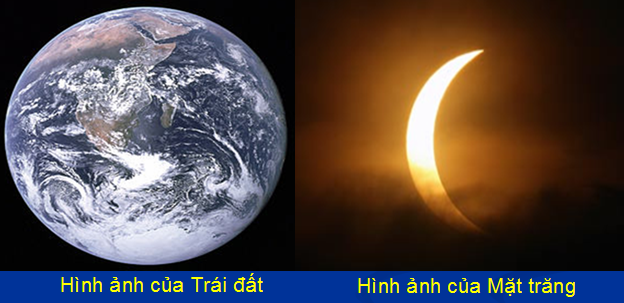 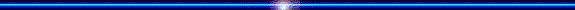 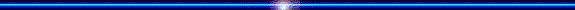 Mặt Trăng cách Trái Đất khoảng 400 nghìn kilômét;
 Diện tích bề mặt Trái Đất khoảng 510,2 triệu km2;
Người ta thường ước lượng các con số để gọn gàng dễ đọc và dễ nhớ hơn. Vậy cách làm tròn một số thập phân như thế nào?
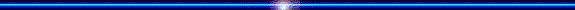 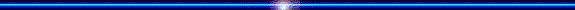 Số  và Đại số
Bài 3
LÀM TRÒN SỐ THẬP PHÂN VÀ ƯỚC LƯỢNG KẾT QUẢ
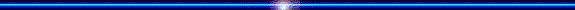 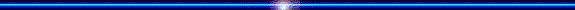 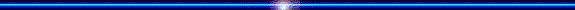 BÀI 3:  LÀM TRÒN SỐ THẬP PHÂN VÀ ƯỚC LƯỢNG KẾT QUẢ
1. Làm tròn số thập phân
Số 33,3333 làm tròn đến chữ số hàng đơn vị ta được số 33
33,3333 làm tròn đến chữ số hàng phần trăm ta được số 33,33
BÀI 3:  LÀM TRÒN SỐ THẬP PHÂN VÀ ƯỚC LƯỢNG KẾT QUẢ
1. Làm tròn số thập phân
Quy tắc làm tròn số thập phân
Khi làm tròn các số thập phân đến hàng nào đó thì hàng đó gọi là hàng quy tròn.
Muốn làm tròn một số thập phân đến một hàng quy tròn nào đó, ta thực hiện các bước sau.
- Gạch dưới chữ số thập phân của hàng quy tròn.
- Nhìn sang chữ số ngay bên phải:
+ Nếu chữ số đó lớn hơn hoặc bằng 5 thì ta tăng chữ số gạch dưới lên một đơn vị rồi thay tất cả các chữ số bên phải bằng số 0 hoặc bỏ đi nếu chúng ở phần thập phân.
+ Nếu chữ số đó nhỏ hơn 5 thì giữ nguyên chữ số gạch dưới và thay tất cả chữ số bên phải bằng chữ số 0 hoặc bỏ đi nếu chúng ở phần thập phân.
BÀI 3:  LÀM TRÒN SỐ THẬP PHÂN VÀ ƯỚC LƯỢNG KẾT QUẢ
1. Làm tròn số thập phân
Bộ phận bỏ  đi
Ví dụ:  Làm tròn các số sau
2348,387
–125,924
-Làm tròn đến hàng phần trăm:
2348,39
–125,92
Bộ phận bỏ  đi
BÀI 3:  LÀM TRÒN SỐ THẬP PHÂN VÀ ƯỚC LƯỢNG KẾT QUẢ
1. Làm tròn số thập phân
Bộ phận bỏ  đi
Ví dụ:  Làm tròn các số sau
2341,387
–125,924
-Làm tròn đến hàng chục:
2340
–130
Bộ phận bỏ  đi
BÀI 3:  LÀM TRÒN SỐ THẬP PHÂN VÀ ƯỚC LƯỢNG KẾT QUẢ
1. Làm tròn số thập phân
TH:  Làm tròn các số sau đây
-822,4
100
–10,3
1995,9
100
-822,40
–10,35
1995,92
–10
1996
-822
100
–10
-820
100
2000
BÀI 3:  LÀM TRÒN SỐ THẬP PHÂN VÀ ƯỚC LƯỢNG KẾT QUẢ
2. Ước lượng kết quả
TH:  Mẹ đi vắng để lại cho Mai 300 000 đồng để thanh toán hóa đơn tiền nước như dưới đây. Em hãy ước lượng nhanh xem Mai có còn đủ tiền để mua quyển sách giá 43 000 đồng không
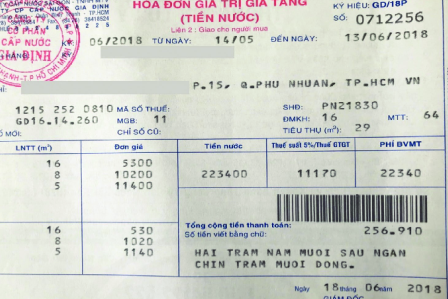 256 910 (đ)
Ước lượng: 257 000 (đ)
HAI TRĂM NĂM MƯƠI SÁU NGÀN 
CHÍN TRĂM MƯỜI ĐỒNG
Vậy Mai có thể mua được quyển sách giá 43 000 đ
Hóa đơn tiền nước ghi chỉ số tiền là bao nhiêu?
Em hãy ước lượng số tiền trên khi Mai thanh toán tiền nước.
Vậy Mai có thể mua được quyển sách 43 000 đ nữa không?
BÀI 3:  LÀM TRÒN SỐ THẬP PHÂN VÀ ƯỚC LƯỢNG KẾT QUẢ
2. Ước lượng kết quả
Ta có thể sử dụng quy ước làm tròn số để ước lượng kết quả các phép tính. Nhờ đó có thể dễ dàng phát hiện ra những đáp số không hợp lí.
Ví dụ 1: Ước lượng kết quả các phép tính sau:
a) (-11,032) . (-24,3)
≈ (-11) . (-24) = 264
b) (-762,40) : 6
≈ (-762) : 6
= -127
-11,032 gần bằng bao nhiêu?
-24,3 gần bằng bao nhiêu?
Dùng kí hiệu ≈ để chỉ sự gần bằng
BÀI 3:  LÀM TRÒN SỐ THẬP PHÂN VÀ ƯỚC LƯỢNG KẾT QUẢ
2. Ước lượng kết quả
Ta có thể sử dụng quy ước làm tròn số để ước lượng kết quả các phép tính. Nhờ đó có thể dễ dàng phát hiện ra những đáp số không hợp lí.
Ví dụ 2: Kết quả phép tính của bạn An như dưới đây là đúng hay sai? Vì sao?
a) 0,246 . (-5,128) = -3,261488
Vì 0,246 . (-5,128) ≈ 0,2 . (-5) = -1
Nên kết quả chỉ khoảng -1.
Vậy kết quả phép tính của An là sai.
b) -7,105 + 4,23 = -5,682
Vì -7,105 + 4,23 ≈ (-7) + 4 = -3
Vậy kết quả phép tính của An là sai.
LUYỆN TẬP – VẬN DỤNG
Bài 1: Làm tròn các số sau đây:
-492,8
320,1
-568,7
-492,79
320,14
-568,72
320,142
-492,793
-568,718
-569
-493
320
320
-570
-490
-600
-500
300
LUYỆN TẬP – VẬN DỤNG
Bài 2: Làm tròn các số sau đây đến chữ số thập phân thứ hai
-79,24
51
60,40
-0,26
LUYỆN TẬP – VẬN DỤNG
Bài 3: Theo số liệu từ trang web http://danso.org/, tính đến nagỳ 9/10/2020, dân số Việt Nam là 97 553 839 và dân số Hoa Kì là 331 523 221 người. Em hãy làm tròn hai số trên đến hàng chục, hàng trăm, hàng nghìn
97 553 840
331 523 220
97 553 800
331 523 200
97 554 000
331 523 000
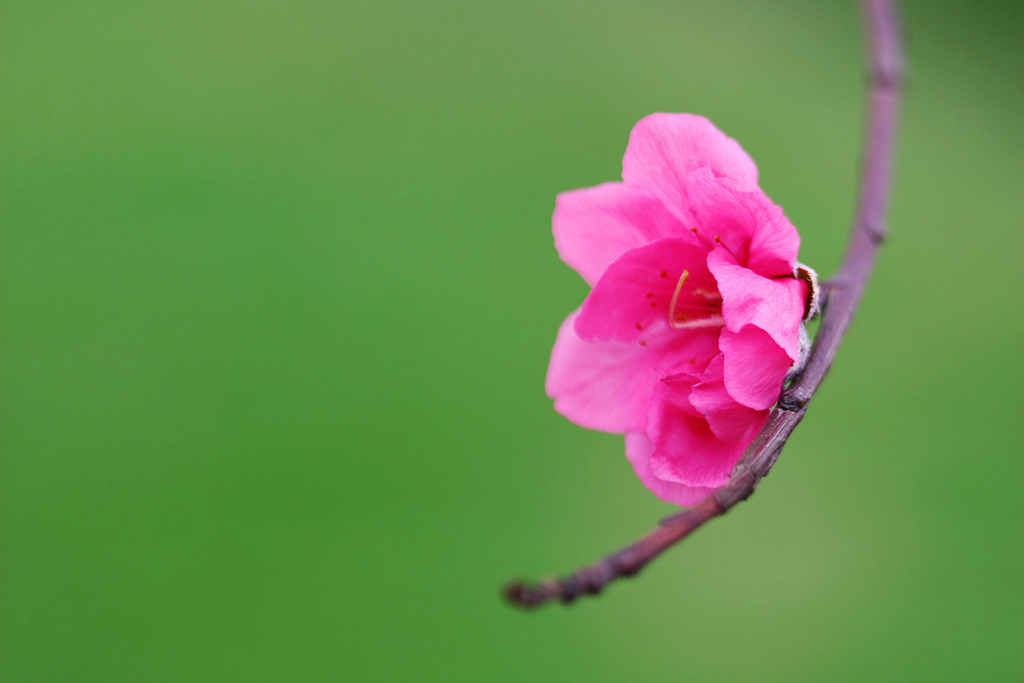 CHÚC CÁC EM HỌC TỐT